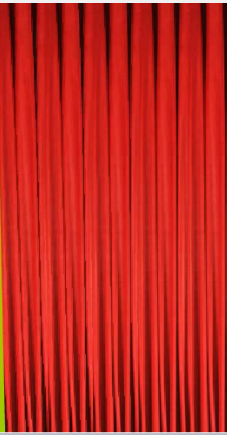 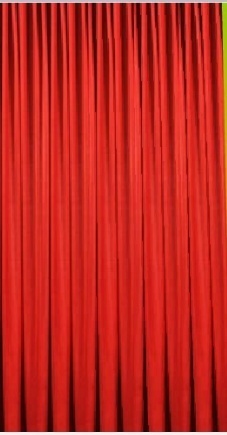 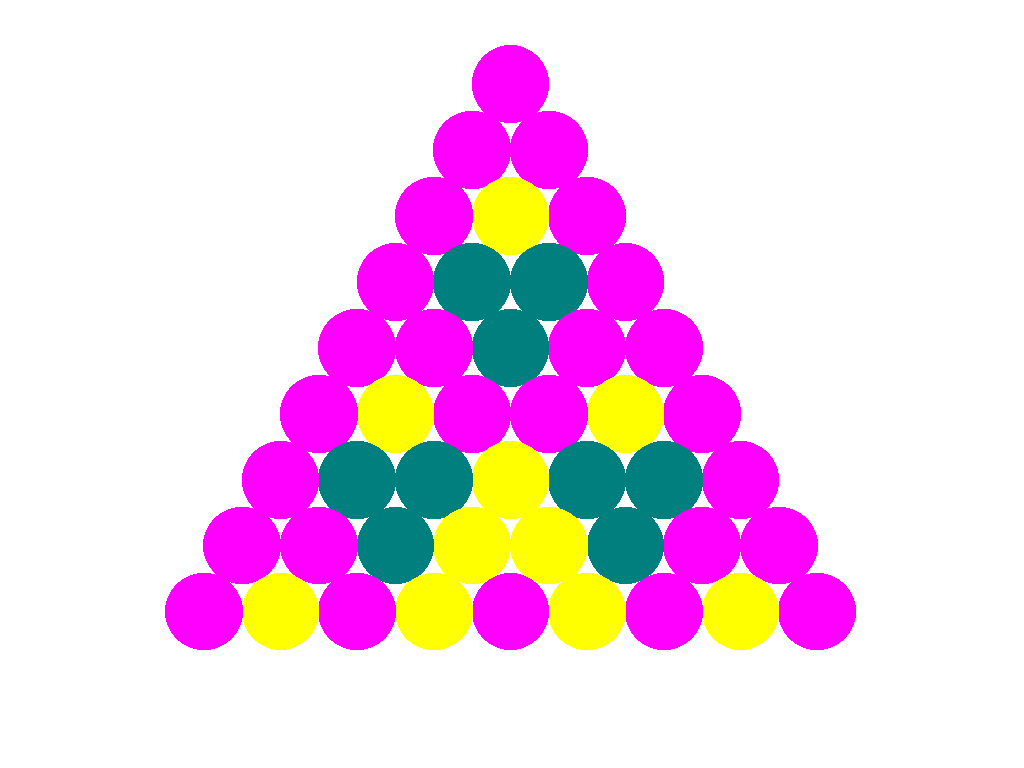 WELCOME
WELCOME
Teacher’s Introduce
Mohammad Abdul Gafur Mojumder
Assistant Teacher
Gaiar Bhanga Govt. Primary School
Lalmai, Comilla.
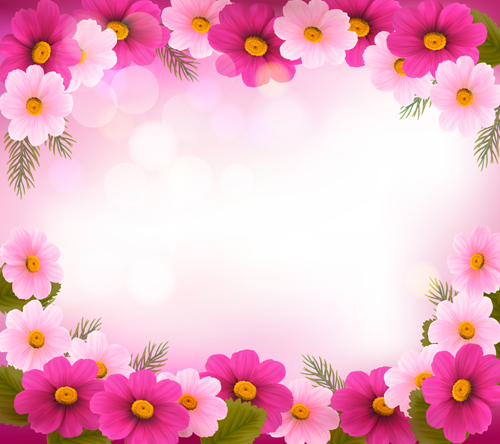 Class: Two
Subject: English
Unit: 16
Lesson:4(A)
Time: 45 minutes
What  do you see in the picture?
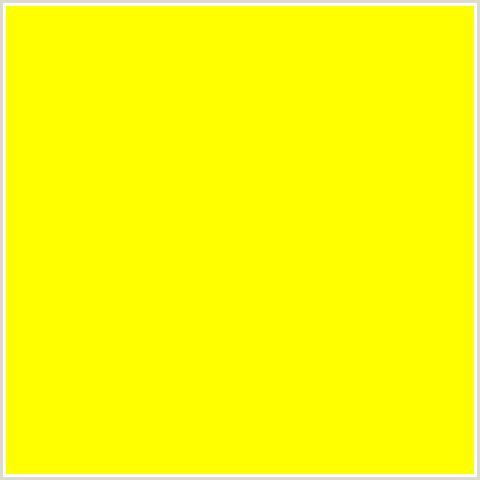 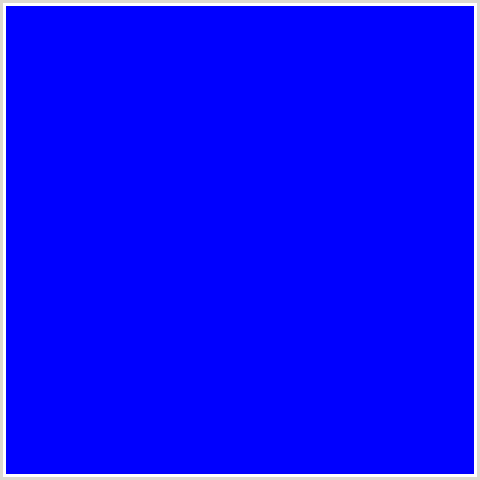 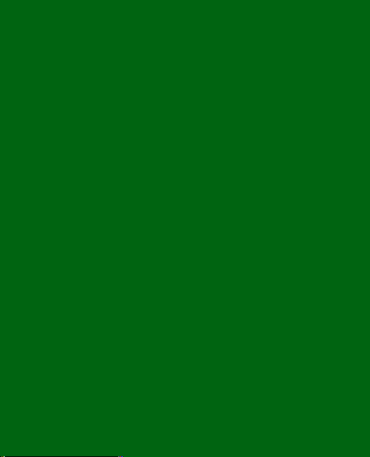 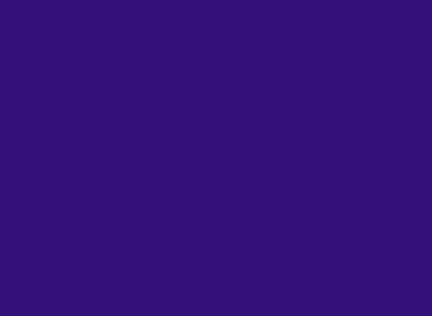 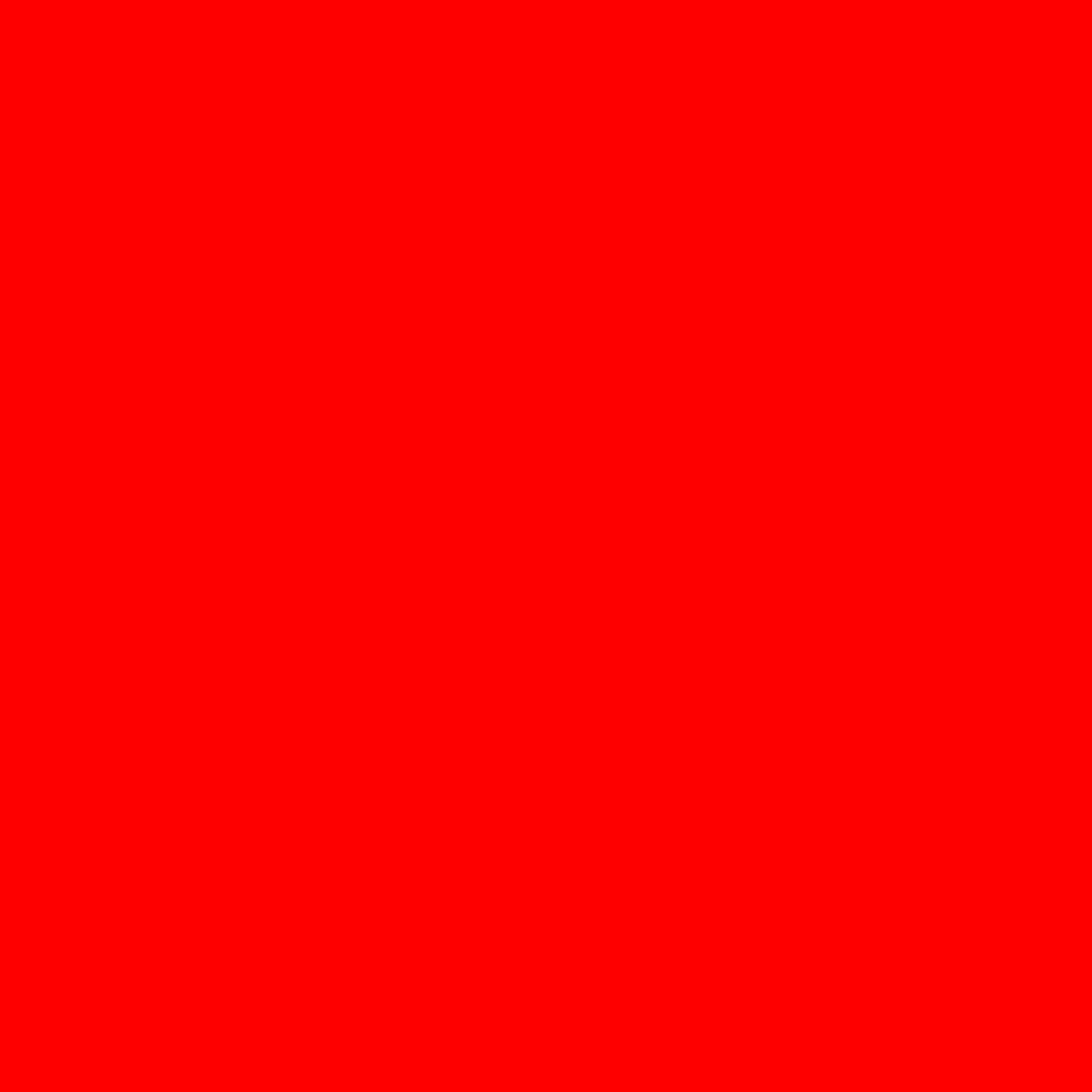 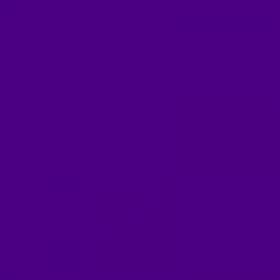 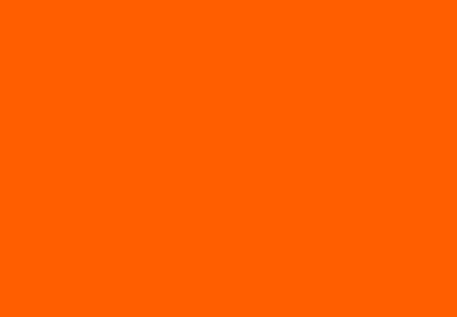 Colours    s
Lesson Declaration 
Colours
Learning outcomes
Students will be able to:
Listening: 4.2.1 1.1.1 become familiar with English sounds by listening  to common  English words.
Speaking: 1.1.1 repeat after the teacher simple words and phrases with proper sounds and stress.
1.1.2 say simple words and phrases with proper sounds and stress.
What colour is it ?
What colour is it
What colour is it
What colour is it?
Red
Violet
Indigo
Green
What colour is it?
What colour is it?
What colour is it?
Yellow
Orange
Blue
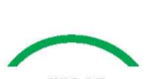 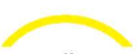 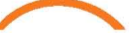 Yellow
Orange
Green
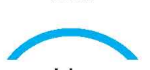 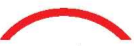 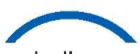 Blue
Red
Indigo
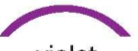 Violet
Kims games
Match the flowers with the names of the colours
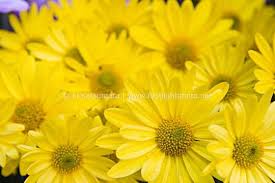 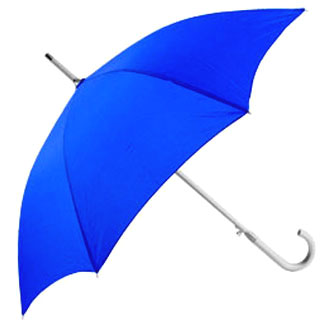 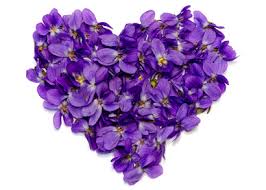 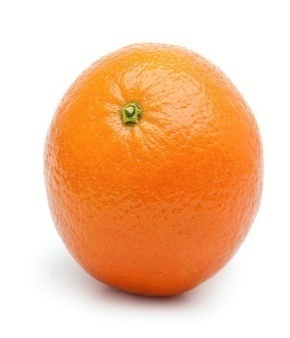 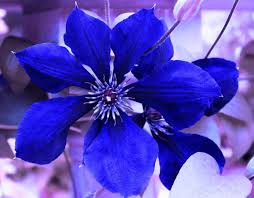 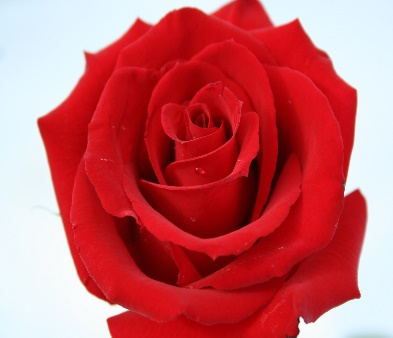 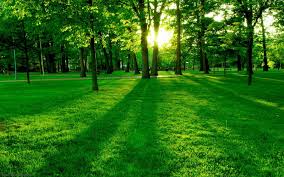 Indigo
Yellow
Orange
Red
Violet
Green
Blue
Match the colours with the letters.
I
O
R
G
B
Y
V
Green group
Match the word with the letter.
Red group
Match the picture with the letter.
Group work
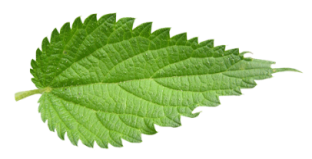 1
y
y
y
Red
2
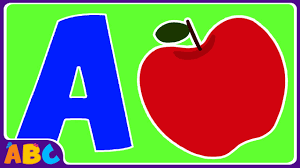 b
b
b
Green
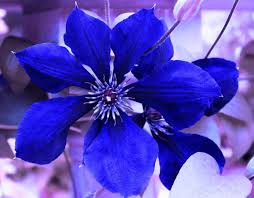 3
r
r
r
Yellow
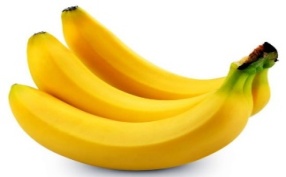 4
i
v
v
Blue
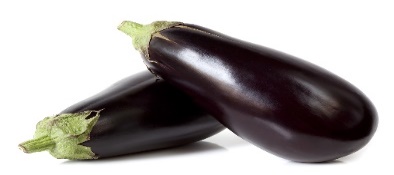 5
Indigo
g
g
Evaluation
Write five colours name of your note book.
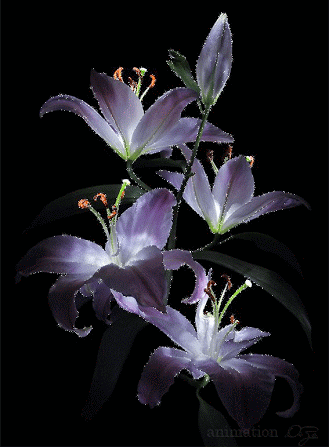 Thanks everybody, Goodbye.